Figure 2 Interactions of DNA methylation and histone modifications. (A) Closed chromatin has CpG methylation (star) ...
ILAR J, Volume 53, Issue 3-4, December 2012, Pages 341–358, https://doi.org/10.1093/ilar.53.3-4.341
The content of this slide may be subject to copyright: please see the slide notes for details.
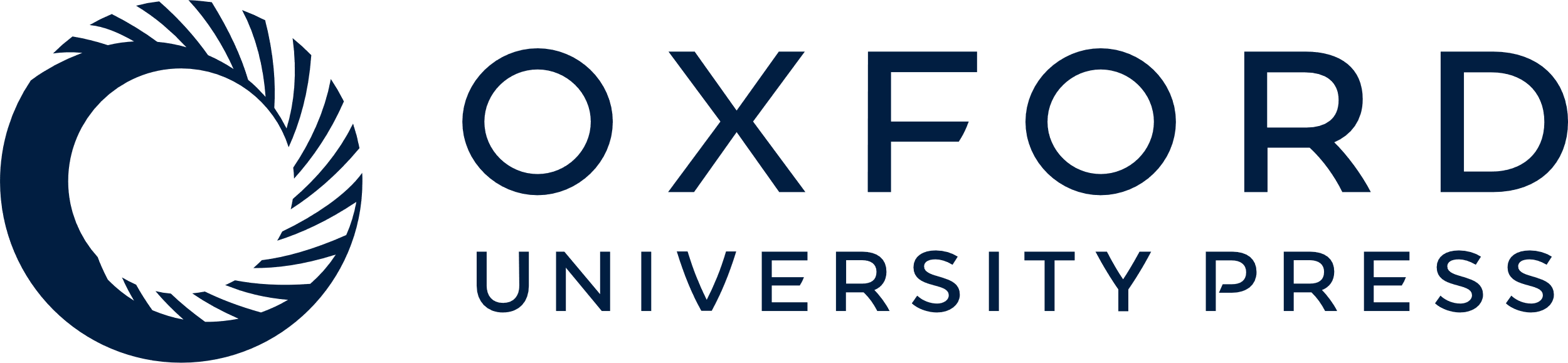 [Speaker Notes: Figure 2 Interactions of DNA methylation and histone modifications. (A) Closed chromatin has CpG methylation (star) generated by DNA methyltransferase (DNMT) and histone methylation at H3K9, H4K20, and H2A/H4R3, with recruitment of histone deacetylase (HDAC) and methyltransferase (HMT) by methylated CpG by means of MeCP2. Transcription factors (TFs) are inhibited from binding, and gene expression is silenced. (B) Open, unmethylated chromatin does not recruit HDAC and HMT, and H4K3 methylation blocks DNMT binding. TFs bind unmethylated chromatin, recruiting histone acetyltransferase (HAT), which promotes transcriptional activation.


Unless provided in the caption above, the following copyright applies to the content of this slide: © Institute for Laboratory Animal Research]